K-2 Morning Meeting
Day 2
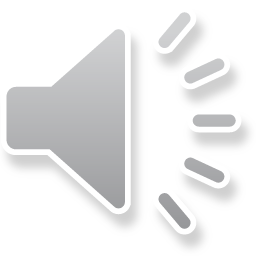 I am Good at….
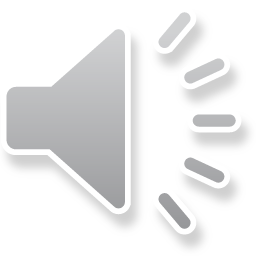 [Speaker Notes: NOTE: To change images on this slide, select a picture and delete it. Then click the Insert Picture icon in the placeholder to insert your own image.]
Mindset
It is all about Attitude
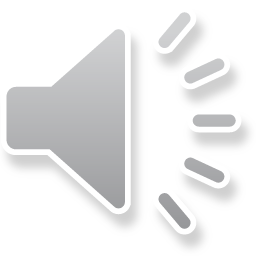 I Think I Can, I Think I Can…..
When you can, read the story of the Little Engine that Could, or watch the video.
Discuss in your class bubble why the Little Engine was able to do such a big task.
Why do you think he was successful?
What is the lesson we can learn from this story?
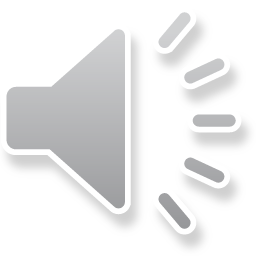 Today’s Celebrations and Jokes!
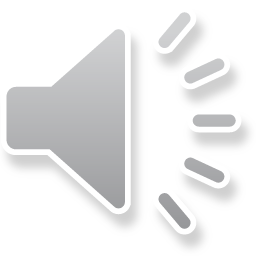